PERTEMUAN 8
MENGANALISA  KANTOR BERDASARKAN SEMIOTIKA
PENGERTIAN DESAIN INTERIOR  PUBLIC SERVICE
PENGERTIAN DESAIN INTERIOR  PUBLIC SERVICE
DESAIN PERANCANGAN 
adalah LONCATAN PIKIRAN (Cristopher Jones)
INTERIOR 
adalah bagian dari bangunan yang dibatasi oleh lantai dinding dan plafon 
( Pamuji Suptandar)
PUBLIC SERVICE 
adalah pelayanan umum (kamus Ingris – Indonesia)
TUJUAN INSTRUKSIONAL UMUM
Prinsip Desain Interior  “Publik Service ( OFFICE)”
METODOLOGI DESAIN 
Penerapan landasan Filosofis dan Desain
PRINSIP TEKNIS
Fisika  Bangunan, Teknik Bangunan,Konstruksi Bangunan, Ergonomi, Pengetahuan Bahan
PRINSIP ESTETIKA
Kesatuan , Dominasi, keseimbangan( Unity dominance balance) dalam unsur desain (Titik, garis, bidang, Volume, Warna, tekstur)
OFFICE DATA SURVEY
Data survey 
Berangkat dari analisa :
Kondisi bentuk/ konsep arsitekturenya secara type fisik bangunan
 Fasilitas bangunan yang ada
 Interior ambience
 Type corporate identity perusahaan
 Visi misi perusahaan
Faktor sosial, environment budaya kerja perusahaan tersebut 
DAN LAIN-LAIN
DESKRIPSI UMUM PROYEK
	TINJAUAN PENGGUNA PROYEK
DESKRIPSI UMUM PROYEK
Kondisi bentuk/ konsep arsitekturenya secara type fisik bangunan
 Fasilitas bangunan yang ada
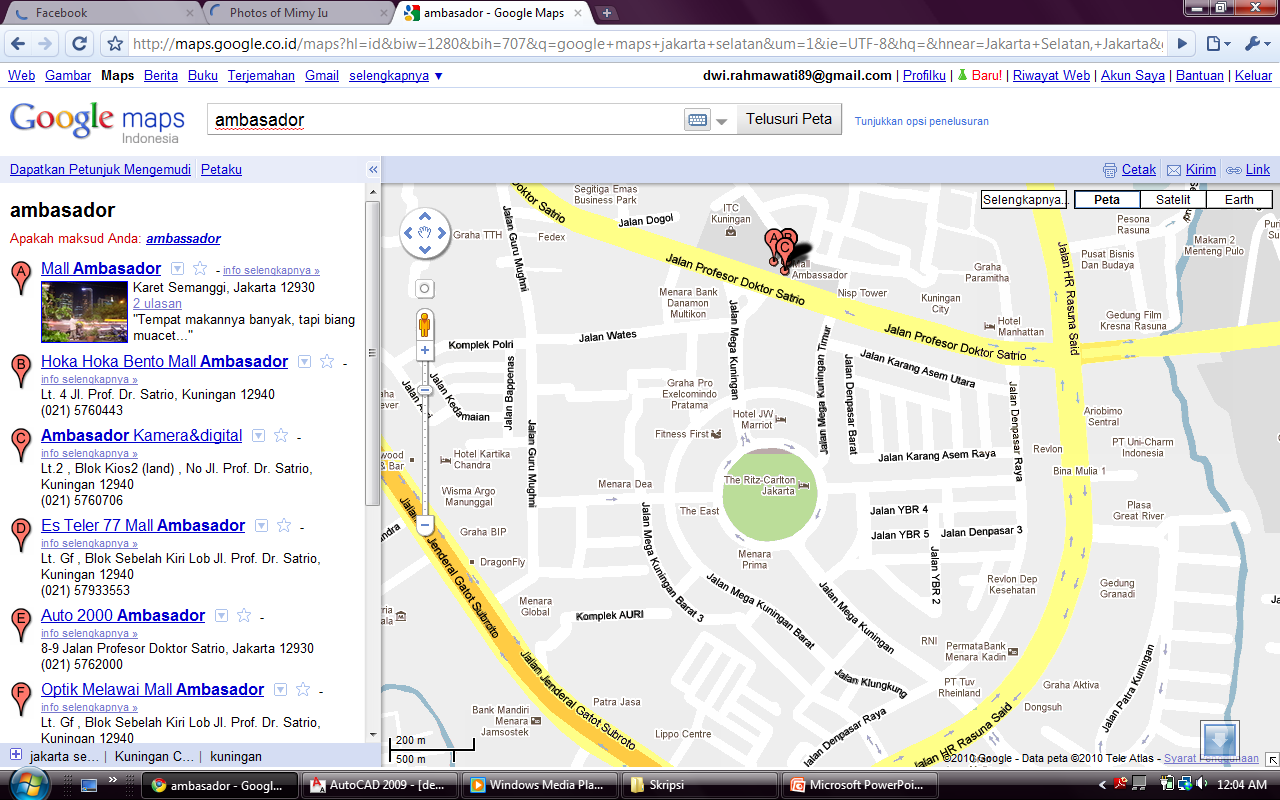 1.  Kondisi fisik geografis
	2.  Kondisi Sekitar Tapak
	3.  Faktor Pemandangan/ view
	4 . Keadaan Geografis
	5.  Demografis
	6.  Potensi wilayah
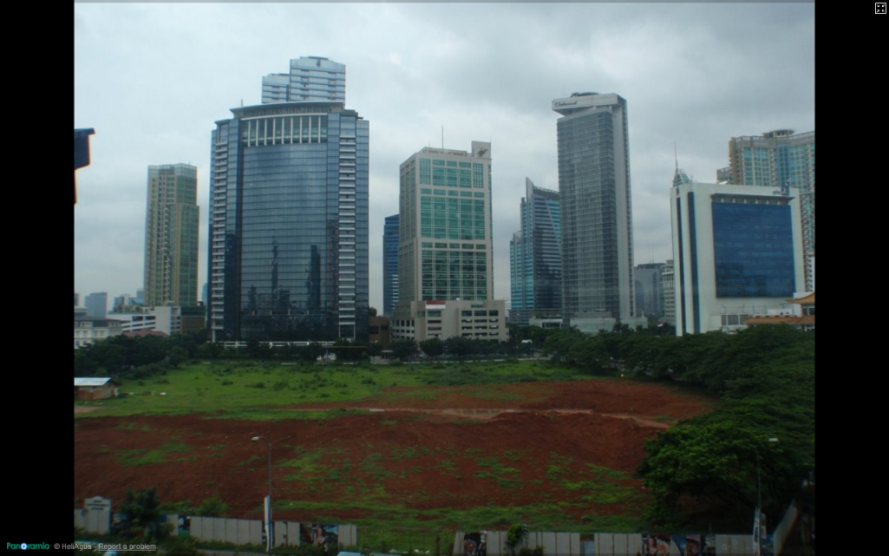 7. DATA BANGUNAN
Bagan
1. Bentuk dan tema bangunan

	2. Orientasi bangunan

	3. Sirkulasi bangunan

	4. Sistem struktur

	5. Bahan bangunan

	6. Utilitas bangunan
Analisa Perhitungan Prigram Ruang
Analisa Aktifitas Fasilitas
Matrix Hubungan Antar Ruang
8. Faktor Cahaya
	9. Faktor suara
	10. Faktor angin
FLIP CHART
Flip Chart adalah Sistem pendataan hasil dari  survey lapangan meliputi :
- Photo visual setiap ruang
  Lokasi dan kondisi lingkungan sekitarnya 
-  Space Programming Data 
  Data pemakai
 Detail Data Material (floor, wall, ceiling, furniture, accessories, etc)
Fungsi dari FLIP CHART adalah:
Flip Chart  digunakan untuk pembandingan dan analisa 2 atau lebih data survey
 Flip Chart  sangat membantu untuk proses  presentasi
TINJAUAN PENGGUNA PROYEK
1. Analisa pelaku kegiatan
	2. Analisa jenis kegiatan dan kebutuhan ruang kegiatan
	3. Analisa Fasilitas
	4. Analisa ergonomic dan antropometri
	5. Analisa pengelompokkan ruang
	6. Perhitungan besaran ruang